Quantization: Is It Possible to Improve Classification?
在
Weizhi LU, Mingrui CHEN, Kai GUO and Weiyu LI
Shandong University, China
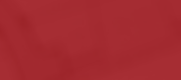 Introduction
Quantization of  sparse features
Quantization of  sparse random projections
Conclusion
Introduction
在
Introduction
Quantization
1
1
0
0
-1
{0,1} binary quantization
Application
Data compression:  large scale retrieval
Model compression: deep binary/ ternary networks
Introduction
With significate quantization errors,  will the quantization surely degrade the accuracy of classification?
Currently, most  existing works report degradation
But, there are a few exceptions:
Deep  binary/ternary networks on small datasets
Quantization of wavelet features on object detection
Is there a general setting which ensures that the quantization could improve the classification accuracy?
Introduction
Model
Quantization
for classification
Random Projection
Quantization
for classification
Model 1:
Quantization of  sparse features
在
Quantization of  sparse features
Sparse  feature  generation
Ternary and Binary quantization
Classification
Quantization of  sparse features
DWT/DCT features: on simple datasets, such as YaleB
Convolutional network features: such as the  AlexNet and VGG16 features on the complex datasets Cifar10 and ImageNet
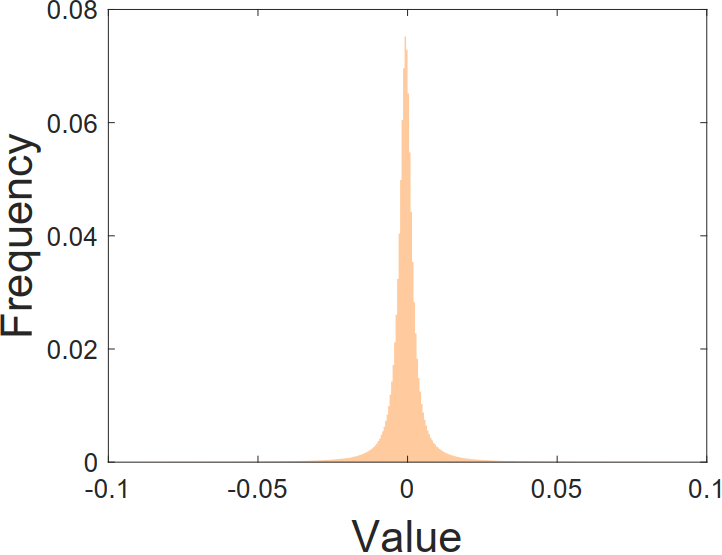 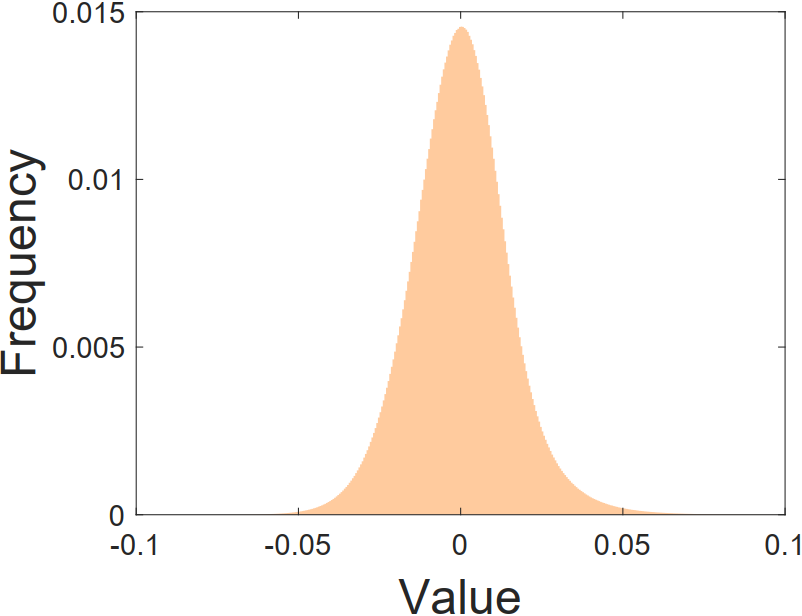 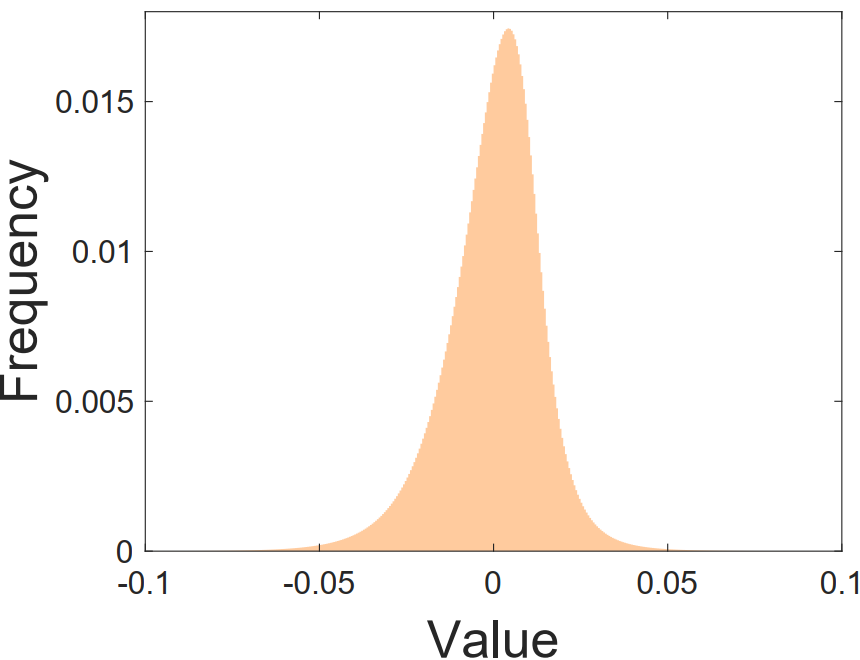 YaleB
Cifar10
ImageNet
Quantization of  sparse features
Quantization
Ternary codes (TC)
Binary codes (BC)
Real-valued codes (RC)
Quantization of  sparse features
Classification
Popular classifiers
Exemplar-based method: kNN, kNNC, LSC, SRC
Learning-based method: SVM
kNNC (k nearest neighbor per class): A variant of LSC we propose, which calculates the similarity to each class by summing the distance of the query object to each of the k nearest neighbors in the class.
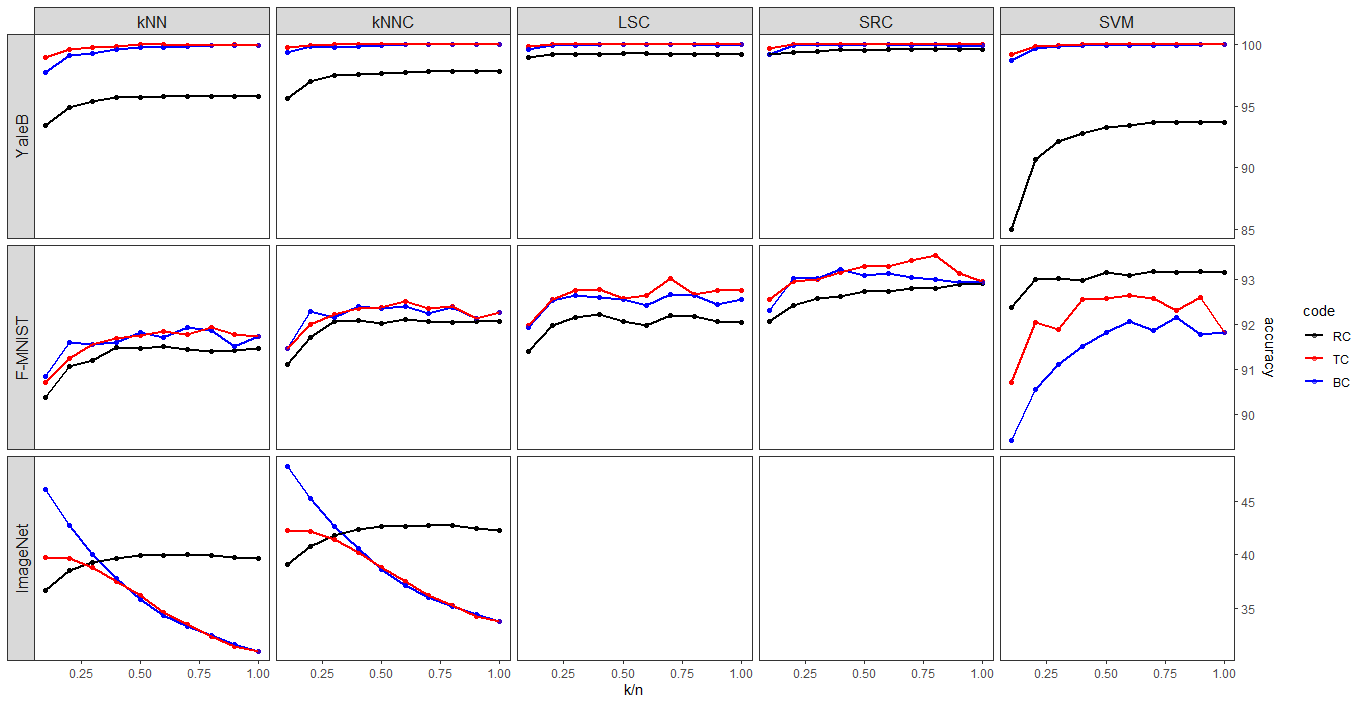 Introduction
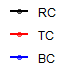 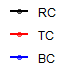 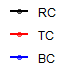 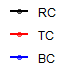 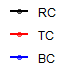 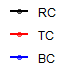 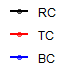 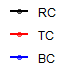 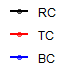 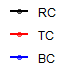 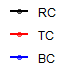 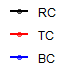 Quantization of  sparse features
Overall, the classification gain indeed could be obtained with the two operations involved in our ternary/binary quantization, including:
The removal of small elements in magnitude
The magnitude unification of the remaining large elements
The gain should be attributed to:
The former  helps to reduce noise and compact intra-class distance
The latter helps to suppress the underlying outliers
Model 2:
Quantization of  sparse random projections
Quantization of  sparse random projections
Sparse  feature  generation
Quantization of  sparse random projections
Random Projection
The popularly used random matrices mainly include:
Quantization of  sparse random projections
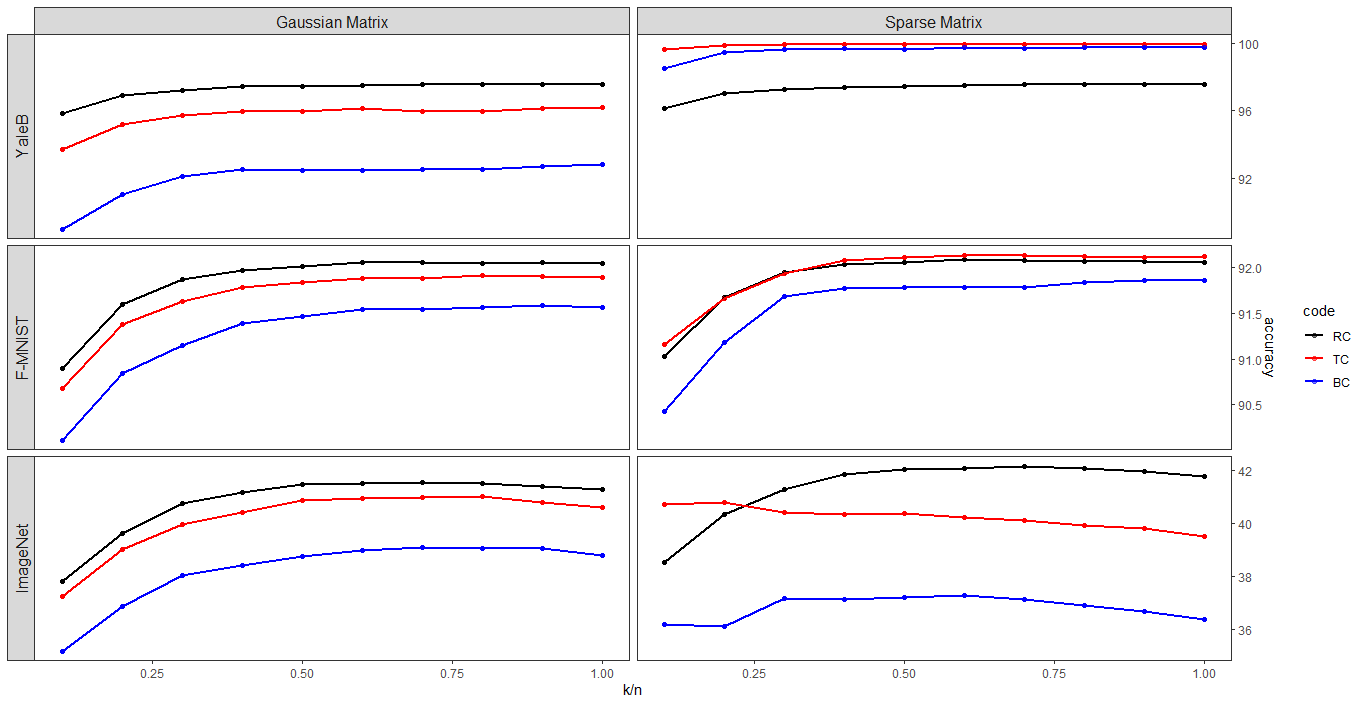 Introduction
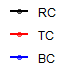 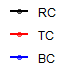 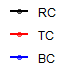 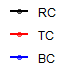 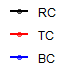 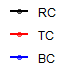 Conclusion
在
Conclusion
Theoretical questions on quantization
How sparse?
Sufficiently sparse
Sufficiently good for classification
How good?
See our upcoming paper “Quantization can improve classification”.
Conclusion (Cont.)
Theoretical questions on random projection
See our upcoming paper “Sparse random projections for coding”.
Conclusion (Cont.)
Connection with deep quantization networks
Our quantization gain can help understand the good performance of  deep networks after binary/ternary quantization.
Linear exemplar-based classification  (kNN, kNNC) with  quantized features
The above two linear operations form a one-hidden-layer network  with quantized  parameters/activations.
THANKS FOR YOUR ATTENTION